Týmové dovednosti
JARO 2020
AKTIVNÍ NASLOUCHÁNÍ
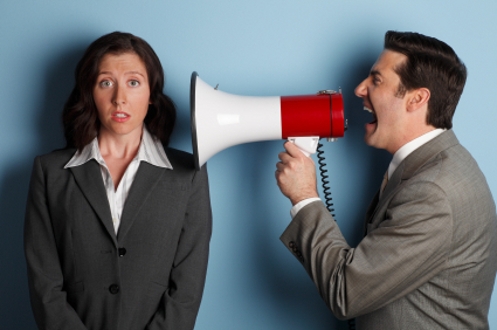 Zdroj:http://www.chovani.eu/aktivni-naslouchani/c939
PASIVNÍ NASLOUCHÁNÍ
znamená příjem informací
 neposkytuje mluvčímu zpětnou vazbu
 často nebývá spojeno s porozuměním
 posluchač je pasivní, není zřejmé, zda rozumí a chápe to, co slyší
 posluchač působí jako "vrba„
 umožňuje mluvčímu abreakci a uspořádání vlastních myšlenek
AKTIVNÍ NASLOUCHÁNÍ
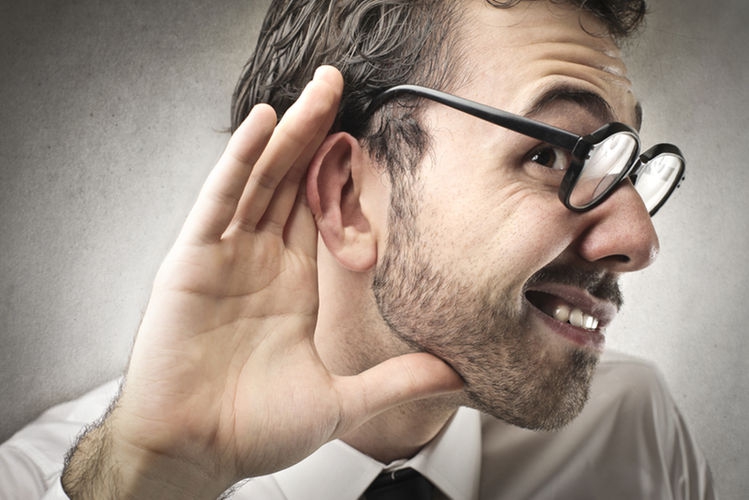 naslouchání je naše každodenní „činnost“; něco,čemu se každý z nás věnuje nevědomky, a proto mávětšina z nás tendenci považovat nasloucháníza samozřejmost (Palenčarova, Šebesta, 2006)
 muži a ženy se vyznačují odlišnými způsoby naslouchání; ženy při zpětné vazbě používají více pozitivních signálů, např. přikyvování a úsměvy, citoslovce; muži nejsou zvyklí projevovat se výrazněji, naslouchají tiše (J. A. DeVito, 2000)
 poslouchání se na procesu komunikace podílí ze 45 až 53%; pro úspěšnou komunikaci je nutné zvládnout aktivní naslouchání a kladení otázek; přestože je schopnost poslouchat považována za běžnou věc, kterou každý umí, odhaduje se, že až 80% lidí naslouchat neumí (Vymětal, 2008)
Zdroj: www.braintools.cz
AKTIVNÍ NASLOUCHÁNÍ
= takový způsob komunikace, který umožňuje:
 partnerovi pohovořit o tom, co považuje za důležité; obě strany tak získávají více důležitých        informací
 porozumět signálům vysílaným neverbálně (pochopit skutečné pohnutky) a reagovat na ně
 dávat do souvislostí to, co partner řekl, a tím, co si asi myslí
 dát partnerovi najevo, že jej vnímáme a máme zájem o něj a jeho problémy
 signalizovat, že jste připraveni nejen poslouchat, ale i pomáhat hledat řešení těchto problémů
 vytvářet pozitivní „naslouchací“ atmosféru důvěry a otevření (bez rušivých vlivů, vhodné rozmístění, atd.)
 zabránit nedorozuměním a špatným výkladům
FÁZE AKTIVNÍHO NASLOUCHÁNÍ
POVZBUZOVÁNÍ
 OBJASŇOVÁNÍ
 PARAFRÁZE
 REFLEXE A SHRNUTÍ
 UZNÁNÍ
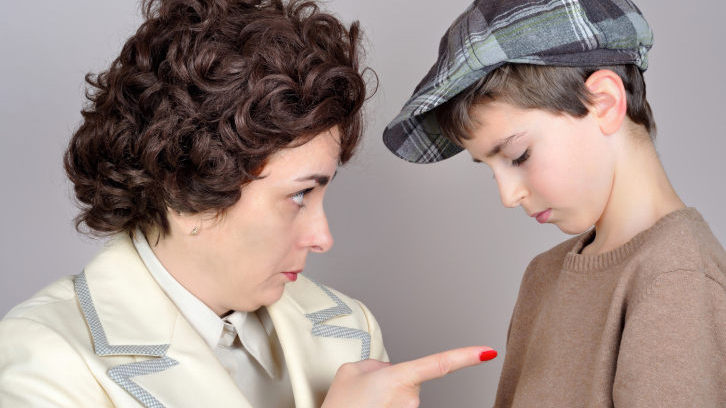 Zdroj: www.zena.cz
FÁZE AKTIVNÍHO NASLOUCHÁNÍ
Povzbuzování
Objasňování
FÁZE AKTIVNÍHO NASLOUCHÁNÍ
Parafráze
Reflexe - zrcadlení pocitu
FÁZE AKTIVNÍHO NASLOUCHÁNÍ
Shrnutí
Uznání
SCHOPNOSTI POTŘEBNÉ K METODĚ AKTIVNÍHO NASLOUCHÁNÍ
schopnost koncentrace během delšího časového období
 schopnost a ochotu pochopit stanovisko druhého
 schopnost rozumět neverbálním signálům komunikace
 schopnost analyzovat situaci a komplexně posoudit situaci